The Dreamhome Online Real-estate Company Management System
12/6/2012
ISC329   Isabelle Bichindaritz
1
Agenda
Project overview
Conceptual data model
Use case diagram
Class diagram
Logical data model
Physical data model
Database application
Lessons learned
2
12/6/2012
ISC329   Isabelle Bichindaritz
Project Overview
Dreamhome is a real-estate company with several branches over Scotland. It manages owners’ properties and rents them to clients.
The staff at Dreamhome comprise managers, supervisors, and assistants.  A manager is responsible for the day-to-day running of a branch.
Users of the system will be mostly managers and staff.
3
12/6/2012
ISC329   Isabelle Bichindaritz
Conceptual Data Model
The goal of the conceptual database design is to construct a model of the data used in an application, independent of physical considerations.
 We also want to describe how the data is going to be used by the database system users – what kind of functionality the database application is going to provide to the users.
4
12/6/2012
ISC329   Isabelle Bichindaritz
Use Case Diagram
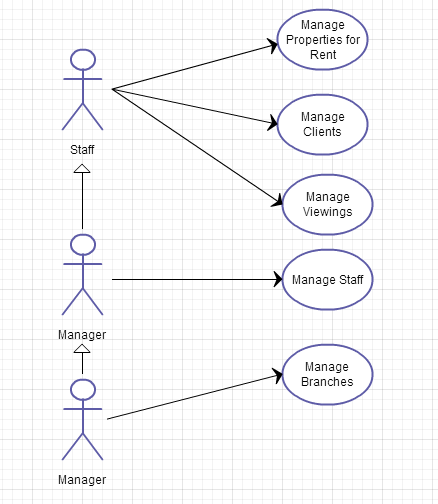 Supervisor
5
12/6/2012
ISC329   Isabelle Bichindaritz
Class Diagram
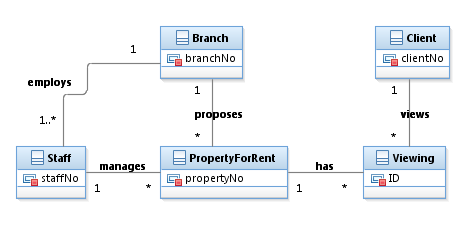 6
12/6/2012
ISC329   Isabelle Bichindaritz
Logical Data Model
The goal of logical database design is to construct a data model for an application  based on a particular data model, but independent of a particular DBMS and other physical considerations.
The Dreamhome database will be built using the relational data model.
We also want the database to be operational both in MS Access and in MySQL.
7
12/6/2012
ISC329   Isabelle Bichindaritz
Logical Data Model
Steps:
Build user views
Build local data models
Merge local data models to build a global data model (view integration).
The result of logical data modeling is a set of normalized relations in 3rd normal form.
8
12/6/2012
ISC329   Isabelle Bichindaritz
Logical Data Model
Example: Staff Listing view and its local data model 





   Branch(branchNo, street, city, address)
   Staff(staffNo, fName, lName, position)
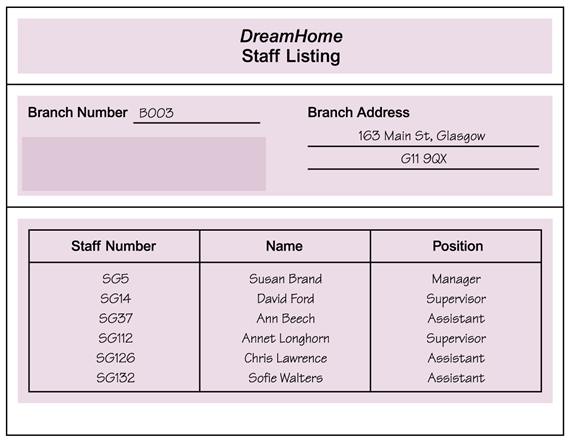 9
12/6/2012
ISC329   Isabelle Bichindaritz
Logical Data Model
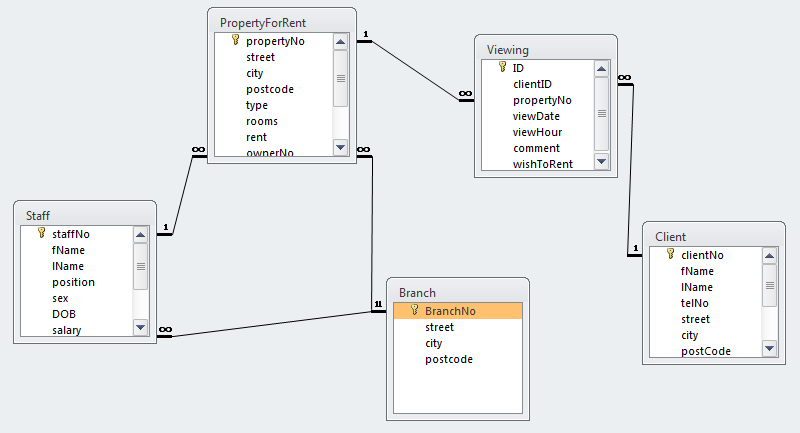 10
12/6/2012
ISC329   Isabelle Bichindaritz
Physical Data Model
The goal of physical database design is to produce a description of the implementation of the database in a DBMS. 
The database was created in MS Access and later migrated to MySQL and is operational in both DBMSs.
MS Access database is more suited for in-house use while MySQL is more suited for Web-based applications.
11
12/6/2012
ISC329   Isabelle Bichindaritz
Physical Data Model
CREATE TABLE `Viewing` (
  `ID` INTEGER NOT NULL AUTO_INCREMENT, 
  `clientID` VARCHAR(5), 
  `propertyNo` VARCHAR(5), 
  `viewDate` DATETIME, 
  `viewHour` VARCHAR(5), 
  `comment` VARCHAR(255), 
  `wishToRent` TINYINT(1) DEFAULT 0, 
  INDEX (`clientID`), 
  INDEX (`ID`), 
  PRIMARY KEY (`ID`),
  FOREIGN KEY ('clientID') references 'Client'('clientNo'),
  FOREIGN KEY ('propertyNo') references 'PropertyForRent'
) ENGINE=myisam DEFAULT CHARSET=utf8;
12
12/6/2012
ISC329   Isabelle Bichindaritz
Database Application
A Web database application has been built using MySQL and PHP.
It runs on moxie server with Apache.
The part developed is the Manager restricted Staff Management system.
Managers login into the system for authentication purposes.
13
12/6/2012
ISC329   Isabelle Bichindaritz
Dreamhome Staff Management
The Dreamhome Staff Management application lets users:
List the staff working at a branch
Add staff
Update staff information
Delete staff.\
Demo: 
http://moxie.cs.oswego.edu/~bichinda/dreamhome/login.php (username: Brand, password: SG5)
12/6/2012
ISC329   Isabelle Bichindaritz
14
Dreamhome Staff Management
Files:
login.php 		(login)
dreamhome.php 	(general menu)
branch.php 	(list of staff per branch)
add.php 		(add staff interface)
add-staff.php 	(add staff to the database)
delete.php 		(delete staff interface)
delete-staff.php 	(delete staff from the database)
update.php 	(update staff interface)
update-staff.php 	(update staff from the database)
logout.php 	(logout)
functions.php 	(all functions called by the other pages)
12/6/2012
ISC329   Isabelle Bichindaritz
15
Dreamhome Staff Management
12/6/2012
ISC329   Isabelle Bichindaritz
16
Conclusion
Lessons learned …
12/6/2012
ISC329   Isabelle Bichindaritz
17